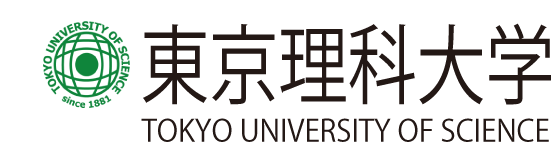 第１２回応用物理学科セミナー
日時： ６月４日（木） 16:10 – 17:40
場所：葛飾キャンパス研究棟８Ｆ第２セミナー室
Speaker：田中　宗氏　 (Shu Tanaka, Ph.D)
Affiliation:早稲田大学 高等研究所 助教
Title：量子アニーリングが拓く計算技術の新展開
Abstract：
2011年５月「世界初の商用量子コンピュータ」D-Wave が、D-Wave Systems Inc. より発表された。D-Wave は量子アニーリングと呼ばれる方式を採用した量子計算デバイスである。量子アニーリングは、1998年に門脇、西森によって理論提案がなされた日本発の計算技術である。量子アニーリングは、量子揺らぎに駆動された自己組織化現象を用いた計算技術と考えることもできる方法である。これは組合せ最適化問題に対する最適解を効率良く得ることが期待されている汎用的な方法である。組合せ最適化問題は、化学物質の安定構造解析、交通網や通信網、電子回路の最適化、作業人員の工程表作成など、あらゆる業界において内在するが、最適解を得ることが極めて難しい問題であるため、最適解を効率よく得る計算技術の開発が強く求められているという背景がある。
　我々は2009年から量子アニーリングの本格的活用を視野に入れた研究を進めてきた。具体的には、クラスタ分析に対する量子アニーリングの有用性の検討である。クラスタ分析とは、膨大なデータを潜在的意味によって分類する方法を指し、機械学習の一手法である。量子モンテカルロ法を用いた擬似シミュレーションの結果、従来の手法であるシミュレーテッドアニーリングに比べ、量子アニーリングが有用であることを示唆する結果を得た。
　本講演は二部構成を予定している。第一部として、量子アニーリングの基礎の紹介を行う。ここでは量子アニーリングの原理だけでなく、D-Wave の内部構造に関する解説も時間が許す限り行う予定である。D-Wave では数々の日本発の超伝導エレクトロニクス技術が用いられている。続いて、我々の研究である量子アニーリングを用いたクラスタ分析について述べる。
　本講演で発表する内容の一部は、佐藤一誠博士(東京大学情報基盤センター、さきがけ研究員)、栗原賢一博士(グーグル株式会社)、中川裕志教授(東京大学情報基盤センター)、宮下精二教授(東京大学大学院理学系研究科物理学専攻)との共同研究である。
世話人：橋爪　洋一郎